1. What is the capital of Great Britain?
New York
Washington
London
3. London
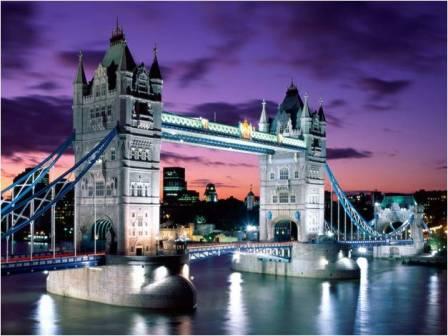 2. Who is the president of the USA?
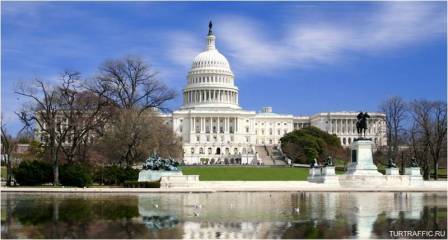 Tony Blear
Barak Obama
Bill Clinton
2. Barak Obama
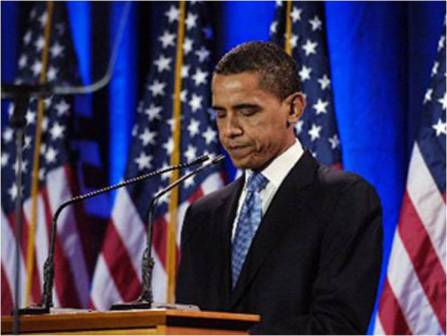 3. What is the name of the British queen?
1. Elizabeth I
2. Elizabeth II
3. Princess Diana
2. Elizabeth II
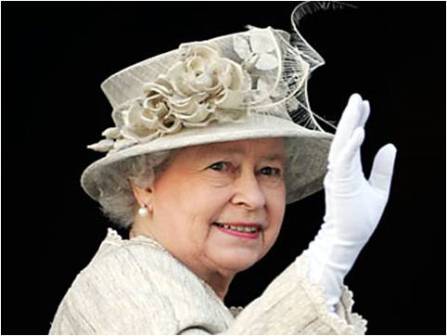 4. What country does this flag belong to?
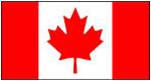 New Zealand
Australia
Canada
3.Canada
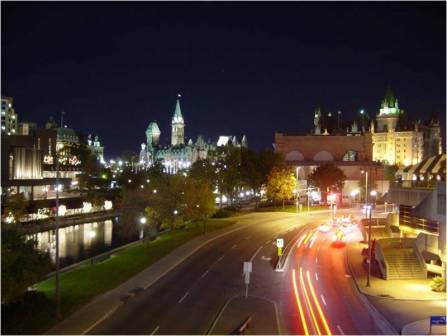 5. What is the capital city of the USA?
Washington
New York
Boston
1. Washington
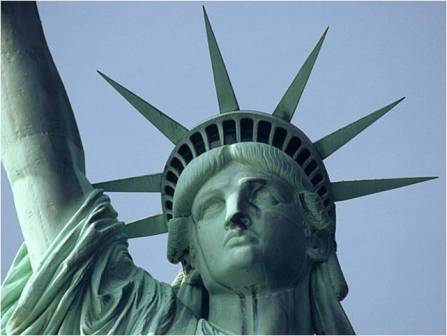 6. What did Christopher Columbus discover?
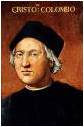 England
Europe
America
3. America
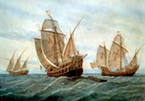 7. When did Columbus discover America?
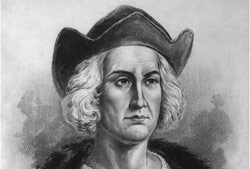 1492
1429
1249
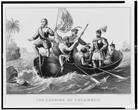 1. 1492
8. What weather is very TYPICAL in Great Britain?
Rainy
Snowy
Sunny
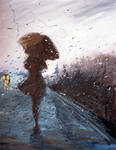 1. Rainy
9. What is the name of this sport game?
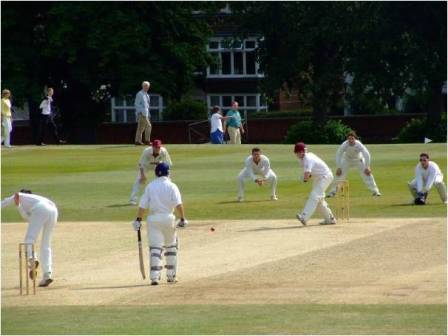 Golf
Rugby
Cricket
3. Cricket
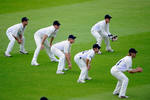 10. What is the name of the book? It is a story about a mischievous boy who can fly and doesn’t want to grow up . He lives on the small island of Neverland as the leader of his gang of the Lost Boys.
Christopher Robin
Little Prince
Peter Pen
3. Peter Pen
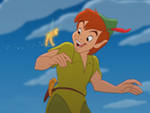 11. Who is the American writer?
1. Mark Twain
2. Allan Alexander Milne
3. Louise Carol
1. Mark Twain
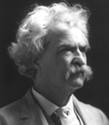 12. What Country does this flag belong to?
England
Scotland
The USA
Australia
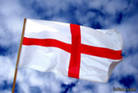 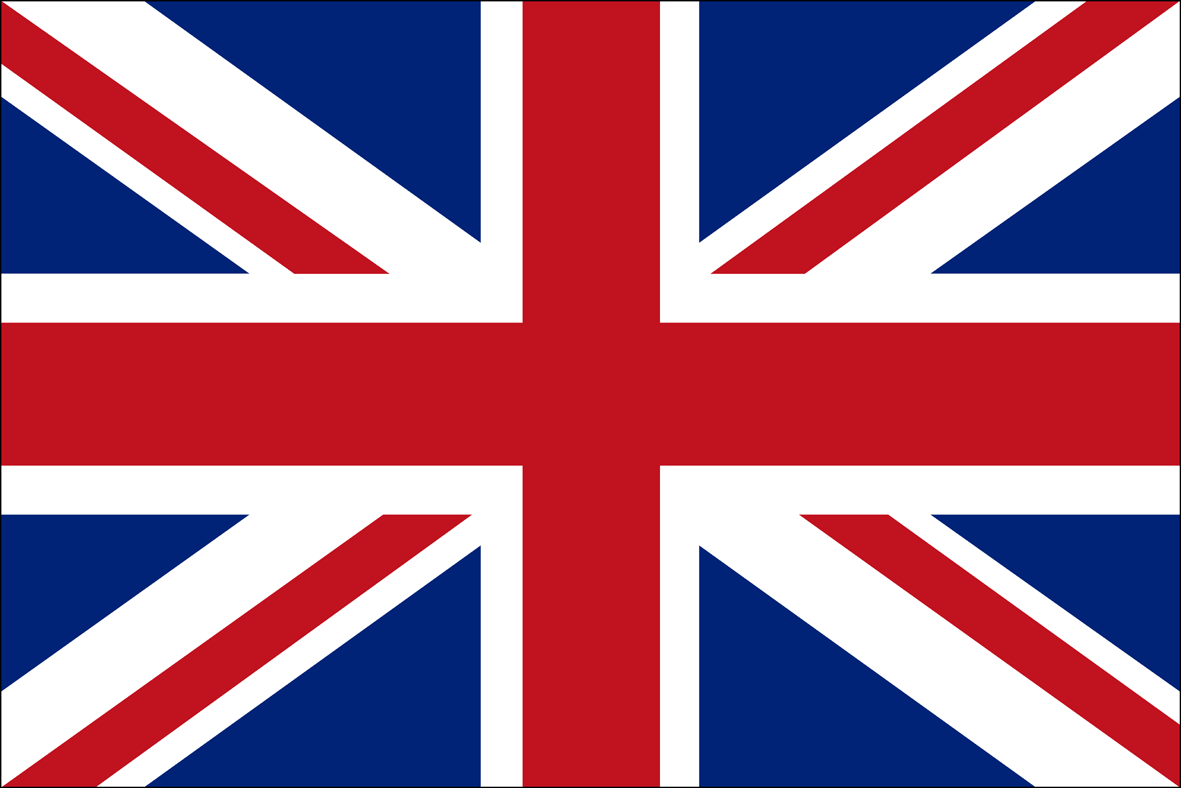 1. England
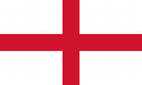